G02-L-Static-009-SL
Topic 1 | Page 1
Page Title
Lorem Ipsum is simply dummy text of the printing and typtesetting.
<write voice over text here>
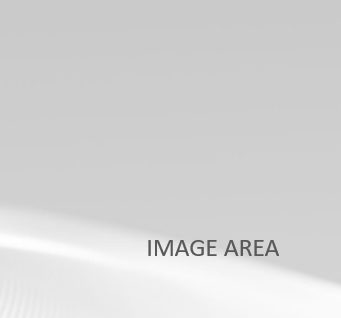 Lorem Ipsum is simply dummy text
Lorem Ipsum is simply dummy text
<include graphic notes here>